ОБЛАКА
МДОУ Ужурский детский сад №1
  Воспитатель: Кулешова И.В
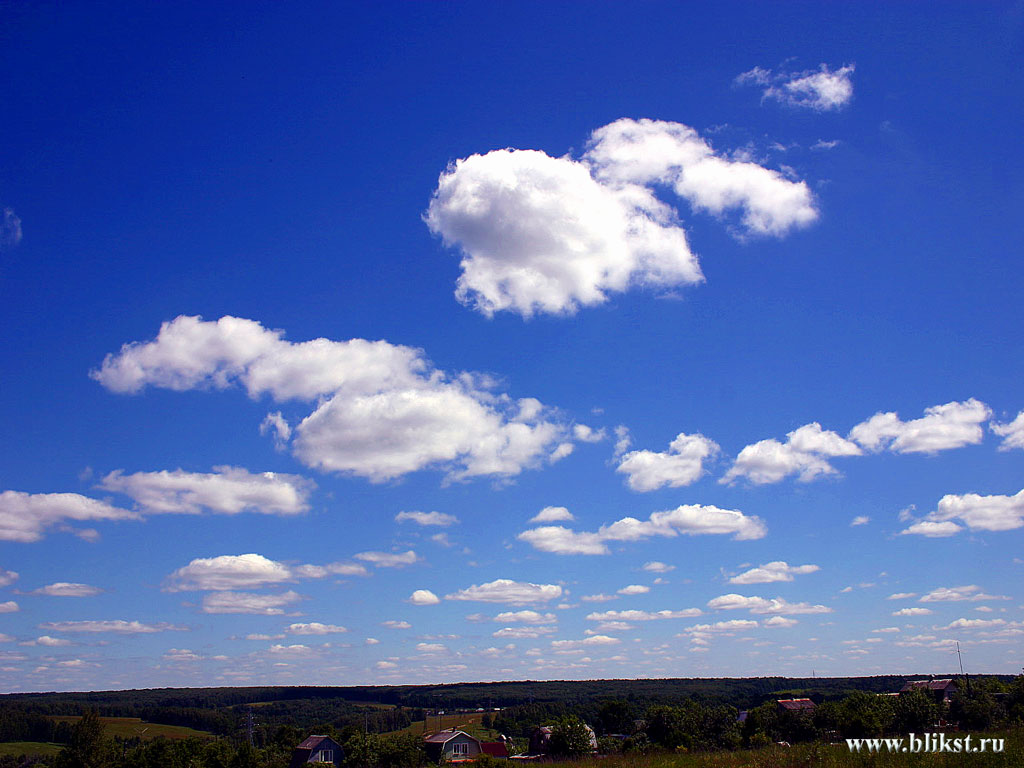 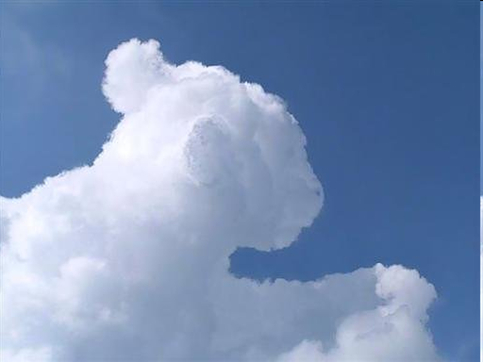 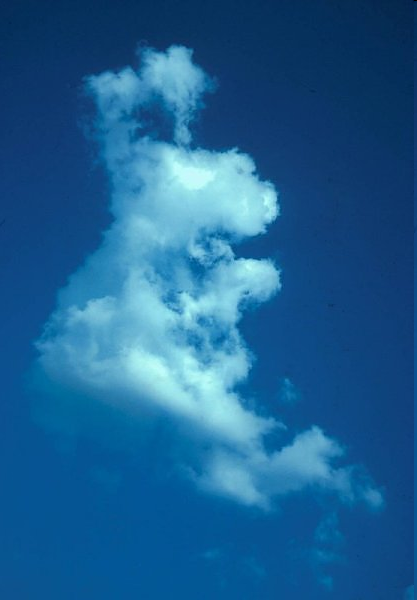 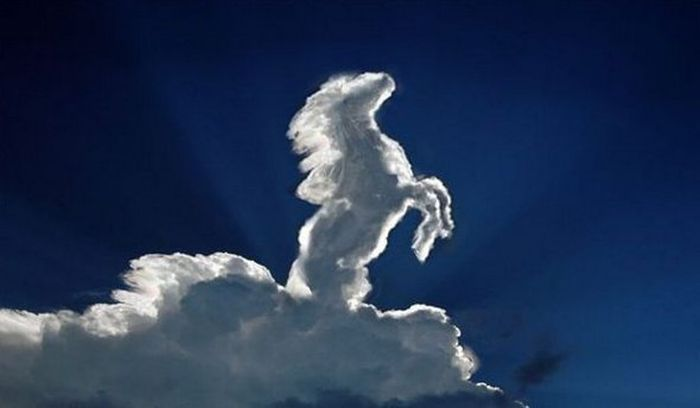 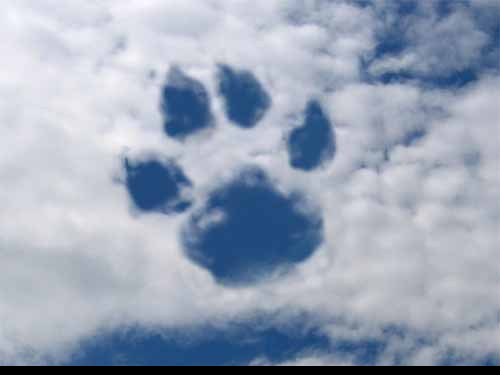 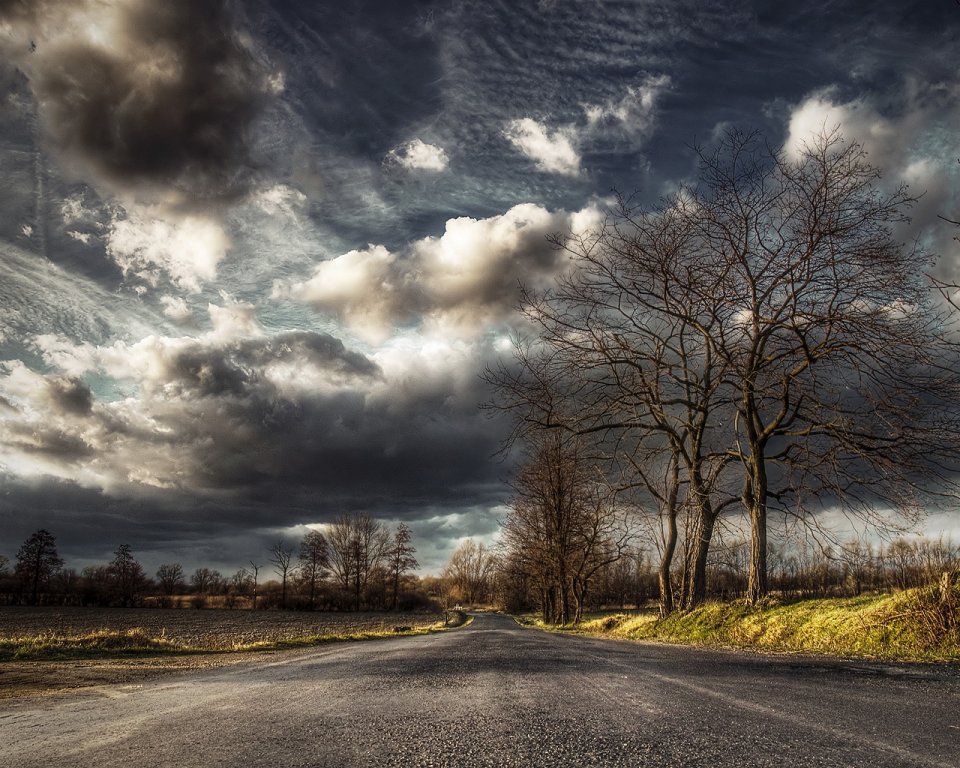